Portland united against hate FY2019-20 special appropriations grant program
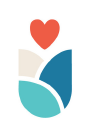 2
2019-2020 PUAH Strategic Directions
Capacity Building: decrease the impact of hate violence, allow support for those targeted to heal, and promote prevention

Rapid Response: provide a strong, clear, positive and active response to diffuse hate violence

Policy & Data: track the broad effects of hate violence in communities and provide analysis for informed policy making
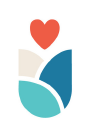 3
Grant Selection Process
15 applications received, requesting $349,653.26 in funding
Grant Committee comprised of seven individuals representing community groups and Commissioner staffs reviewed and scored all applications
Review panel recommended ten projects for competitive funding, totaling $225,000
Five grantees are new to the PUAH grant program
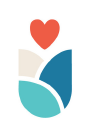 4
Funding Recommendations: New
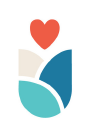 5
Funding Recommendations: New
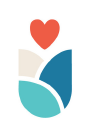 6
Funding Recommendations
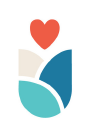 7
Funding Recommendations
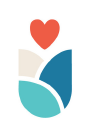 8
Grants Support Strategic Directions
Capacity Building: training, community engagement, advocacy for those impacted by hate, and youth leadership development in schools

Rapid Response: expansion of Steering Committee to include more populations in collective response, strategizing more effective mechanisms to support all populations in the city

Policy & Data: Participation on the Steering Committee, populating database with incidents, and upgrading ReportHatePDX site
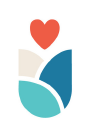